Riskuj
téma
Doprava
Přeprava
Téma 3.
Ostatní
1000
1000
1000
1000
2000
2000
2000
2000
3000
3000
3000
3000
4000
4000
4000
4000
Doprava1000
1.	Dělení vodní dopravy
doprava2000
Vyjmenuj všechny typy dopravy
Hardware Software3000
Hardware Software4000
Spojte čarou pojmy v pravé části buď s obdélníkem Aplikace nebo Data
Kreslící program malování
Textový soubor
Dokument textového procesoru
Program kalkulačka
Obrázek BMP
Stránka internetu
Internetový prohížeč
CAD objekt
Aplikace
Data
Přeprava1000
Jaké znáte druhy palet dle způsobu manipulace?
Přeprava 2000
2.	Jakou plochu má europaleta?
Periferie 3000
Má-li skener barevnou hloubku                    24 bitů, kolik odstínů dokáže rozeznat?
Periferie 4000
Doplňte ke každé skupině periferií alespoň 4 zástupce
Vstupní
Výstupní
Vstupně-výstupní
Média a záznam dat1000
Jakou kapacitu májí současné HDD?
Jaký je rozdíl mezi klasickým pevným diskem a SSD?
Média a záznam dat2000
Přiřaďte obvyklé kapacity těchto médií?
Blue-Ray
USB Flash disk 
HDD
Disketa
CD
DVD
Média a záznam dat3000
Jaká jsou zapisovatelná a přepisovatelná DVD.
Média a záznam dat4000
Kolik stránek (knih) prostého textu se vejde na pevný disk o kapacitě 1TB.
V počtech kusů a ve výšce sloupce knih ostavených na sebe.
Ostatní1000
Vyjmenujte tři komponenty, které jsou v PC největšími zdroji tepla?
Ostatní2000
Vyjmenujte alespoň 4 alternativní zařízení k počítačové myši?
Ostatní3000
Která rozhraní a porty jsou                          na obrázcích?
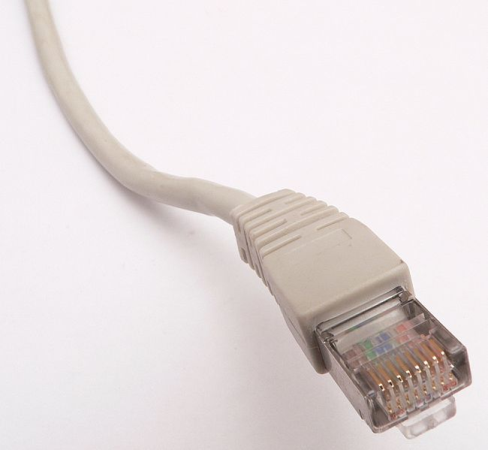 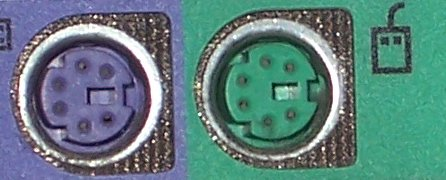 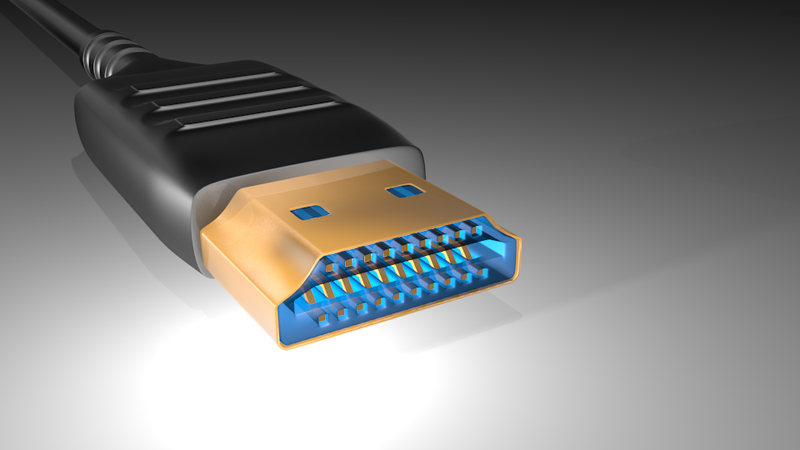 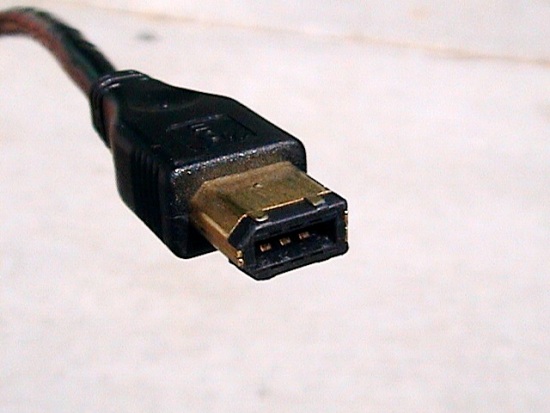 Ostatní4000
Co znamená, že grafická karta má funkci VIVO?
Doprava1000
1.	Dělení vodní dopravy
Říční a námořní
Doprava2000
Vyjmenuj všechny typy dopravy
Silniční, železniční, letecká, lodní (říční/námořní), potrubní, ostatní
Hardware Software3000
Hardware Software4000
Spojte čarou pojmy v pravé části buď s obdélníkem Aplikace nebo Data
Kreslící program malování
Textový soubor
Dokument textového procesoru
Program kalkulačka
Obrázek BMP
Stránka internetu
Internetový prohlížeč
CAD objekt
Aplikace
Data
přeprava1000
Jaké znáte druhy palet dle způsobu manipulace?
Dvoucestné / čtyřcestné
Přeprava 2000
2.	Jakou plochu má europaleta?
0,96m2 (800 x  1200mm)
Periferie 3000
Má-li skener barevnou hloubku                    24 bitů, kolik odstínů dokáže rozeznat?
Skener snímá obrázky v barevném modelu RGB (červená, zelená, modrá), kdy v 24 bitové barevné hloubce je určeno 8 bitů pro každý barevný kanál, tedy (28)3=224=16 777 216 barevných odstínů
Periferie 4000
Doplňte ke každé skupině periferií alespoň 4 zástupce
Vstupní
Klávesnice. myš, joystick, touchpad, trackball, světelné pero, tablet, gamepad, volant, pedály, haptická rukavice, scanner,
web kamera, mikrofon …
Výstupní
monitor, tiskárna, plotter, 3D tiskárna, reproduktory,
sluchátka
Vstupně-výstupní
Zvuková karta, HDD, CD/DVD mechanika, FDD, čtečka paměťových karet, multifunkční tiskárny, dotykové obrazovky …
Média a záznam dat1000
Jakou kapacitu májí současné HDD?
Jaký je rozdíl mezi klasickým pevným diskem a SSD?
Velikosti současných disků se pohybuní od 125GB (SSD) až několik TB
Klasický pevný disk je založen na magnetickém principu záznamu dat, 
pevný disk je zapouzdřený v hermeticky uzavřeném obalu. Obsahuje záznamovou a čtecí hlavičku. Pouhé ¨smítko by harddisk dokázalo nenávratně zničit.
SSD jsou osazeny polovodičovými (flash) paměťovými moduly s dolohodobým záznamem (SRAM nebo DRAM), které jsou mnohem rychlejší, úspornější a odolnější, mají omezenou životnost přepisů buněk a vyšší cenu ke kapacitě.
Na disku jsou uložena všechna data a programy, se kterými uživatel pracuje
Média a záznam dat2000
Přiřaďte obvyklé kapacity těchto médií?
Blue-Ray disk – 25 GB jednovrstvý, 50 GB dvouvrstvý, 100 GB oboustranný dvouvrstvý
USB Flash disk – 4, 8, 32, 64, 128 GB (USB 2.0, USB 3.0,3.1, USB-C)
HDD – 1 až 8 TB
Disketa – 1,2 MB 5,25“, 1,44 MB 3,5“
CD – 656 CD ROM, 700 CD R/RW
DVD – 4,7 GB jednovrstvé, 8,5 GB jedna strana dvě vrstvy, 17,1 GB dvě strany dvě vrstvy
Média a záznam dat3000
Jaká jsou zapisovatelná a přepisovatelná DVD.
DVD+R/RW (R = Recordable, jen pro jeden zápis, RW = ReWritable, pro přepisování)
DVD+R DL (R = Recordable, jen pro jeden zápis, DL = DualLayer, dvě vrstvy)
DVD-R/RW (R = Recordable, jen pro jeden zápis, RW = ReWritable, na přepisování)
DVD-R DL (R = Recordable, jen pro jeden zápis, DL = DualLayer, dvě vrstvy) – je rozšířením předešlé technologie DVD-R o druhou vrstvu pro záznam na téměř dvojnásobek kapacity (běžne se uvádí 8,55GB).
DVD-RAM – Random Access Memory, libovolně přepisovatelné médium – dá se s ním pracovat stejným způsobem jako s pevným diskem.
Média a záznam dat4000
Kolik stránek (knih) prostého textu se vejde na pevný disk o kapacitě 1TB.
V počtech kusů a ve výšce sloupce knih ostavených na sebe.
1 byte můžeme použít k záznamu jednoho znaku (zjednodušeně), na 400 stránkách textu je cca 1 milion znaků, tedy 1MB. 1TB je 1000 GB, 1 GB je 1000 MB. 
1 TB je 1 000 000 MB, tedy 1 000 000 knih, 400 000 000 stran textu nebo 5 000 000 cm/ 50 000 m, 50 km vysoký sloupec knih